Envirothon Prep
Identifying Ducks
Wood Duck
Male
Female
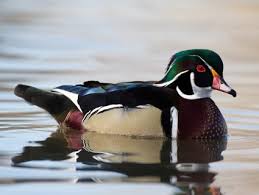 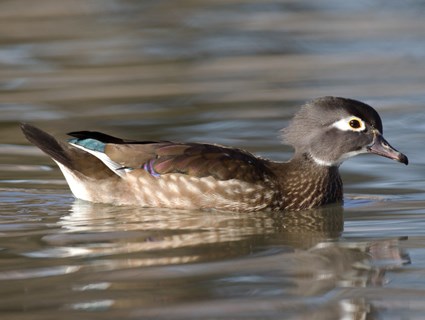 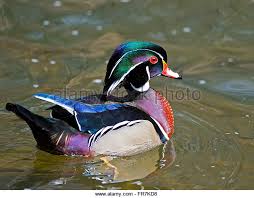 Wood Duck
Wing
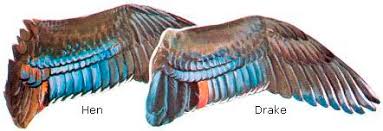 Wood duck
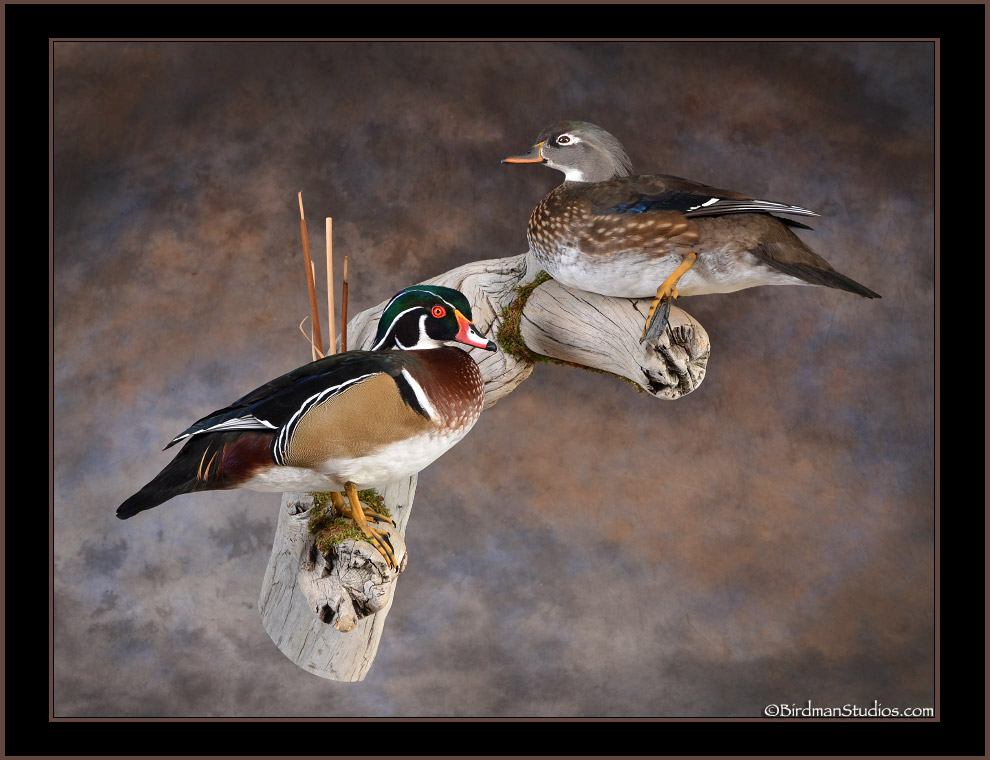 Mount
Mallard Duck
Male
Female
Mallard - wing
Wings
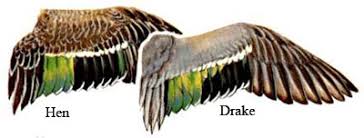 Mallard
Mount
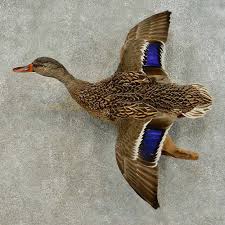 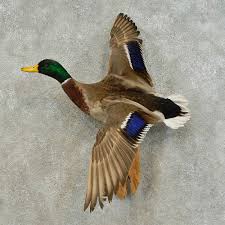 American Black Duck
American Black Duck
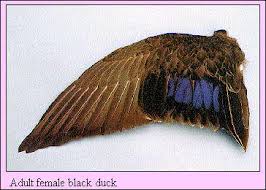 Wings
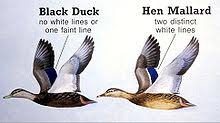 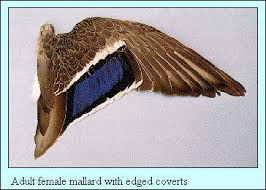 Mallards have 2 white lines above and below the color, where Black Ducks do not have any white.
American Black duck
Mount
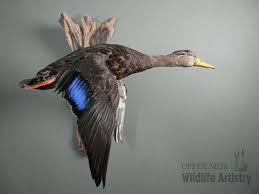 Northern Pintail
Northern Pintail
Wings
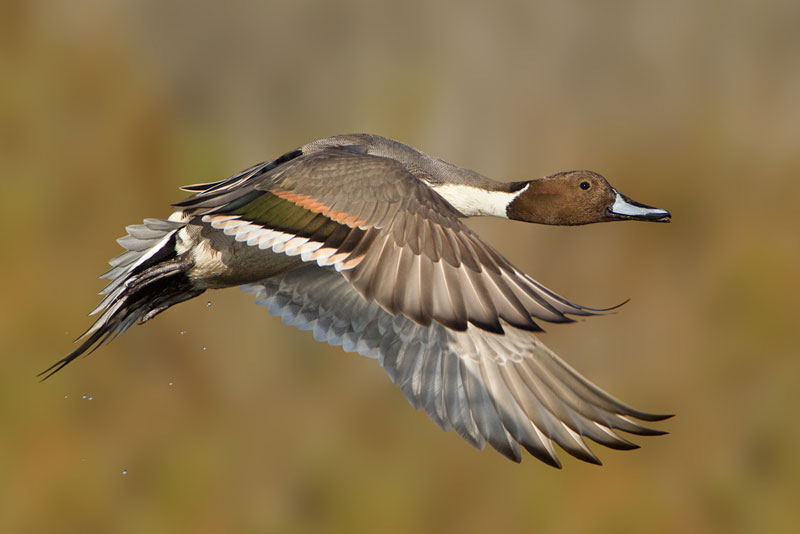 Northern Pintail
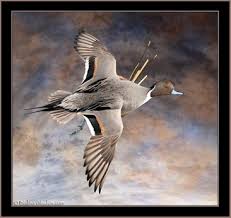 Mount
Gadwall
Gadwall
Wing
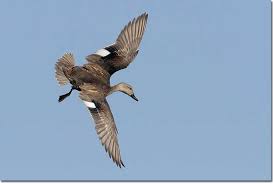 Gadwall
Mount
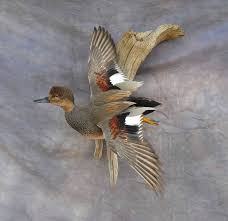 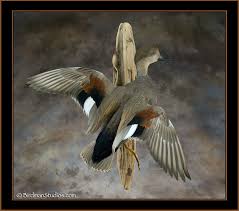 American Wigeon
American Wigeon
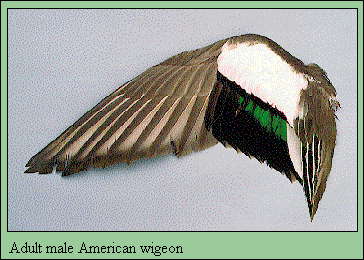 American Wigeon
Mount
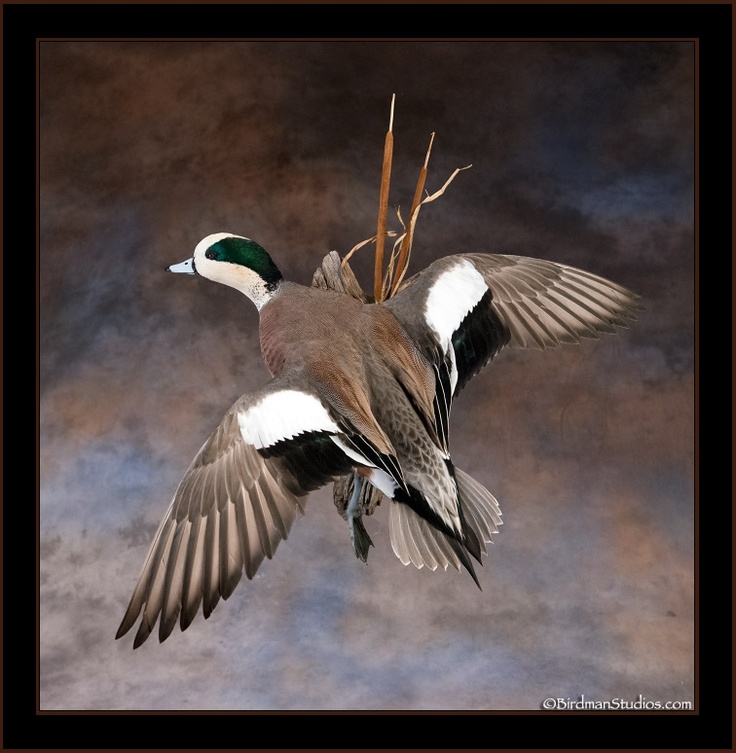 Northern Shoveler
Northern Shoveler
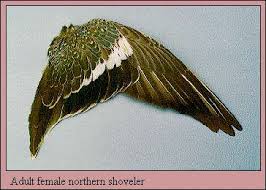 Northern Shoveler
Mount
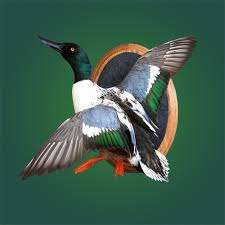 Blue-winged Teal
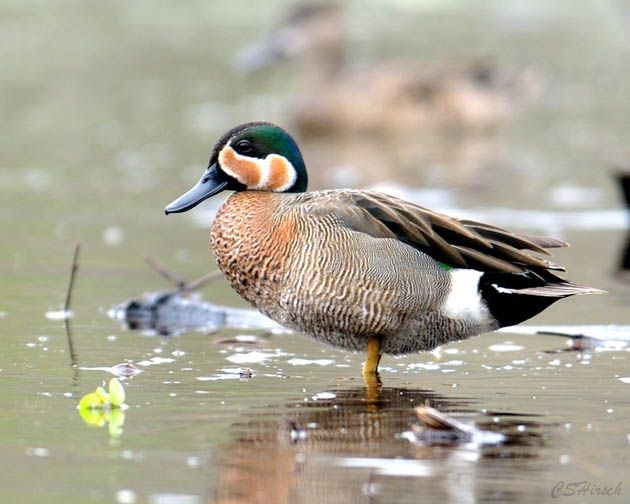 Blue-winged Teal
wings
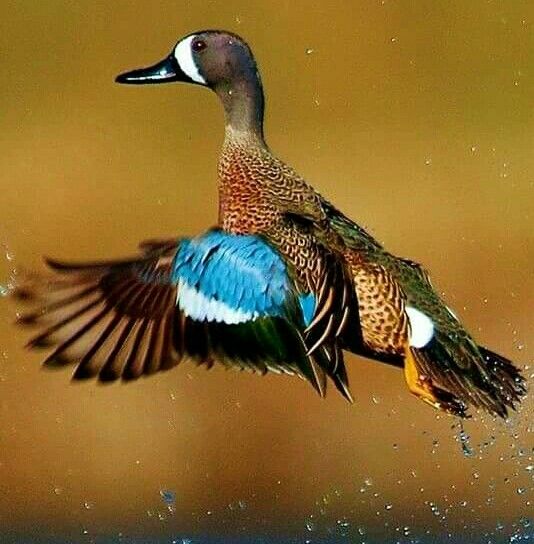 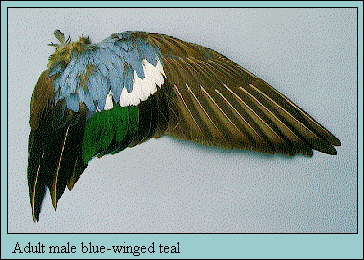 Blue-winged Teal
Mount
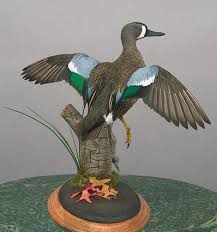 Green-winged Teal
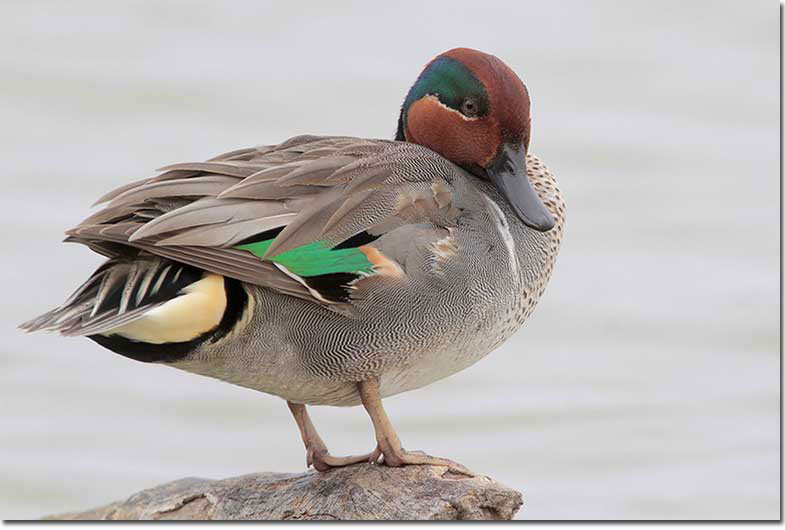 Green-winged Teal
Wings
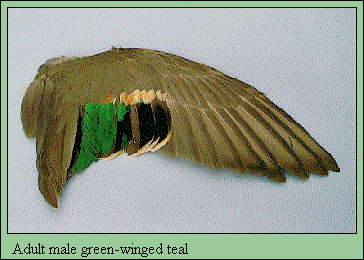 Green-winged Teal
Mount
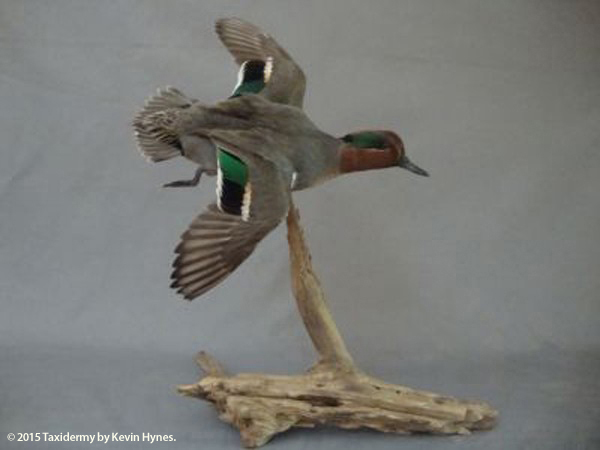